Default text (Verdana 24 pt)
Variation
Default shape
Dark blue outline, 3 pt weight
Light blue fill
Black text, centered
Verdana 24 pt
Variation
Variation
(not exhaustive)
In this lesson you are going to learn to solve two digit by two digit multiplication problems by using the area model.
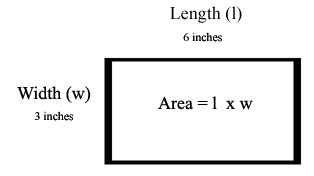 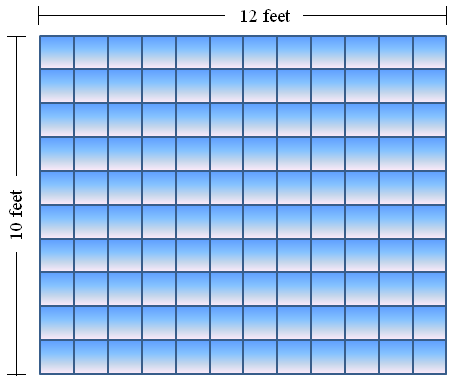 Solve the problem 11 x 23 using the area model.
Solve the problem 11 x 23 using the area model.
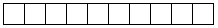 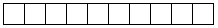 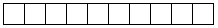 Solve the problem 11 x 23 using the area model.
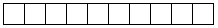 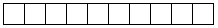 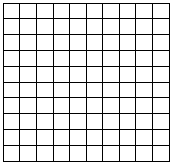 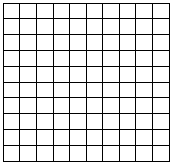 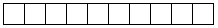 Solve the problem 11 x 23 using the area model.
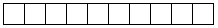 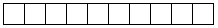 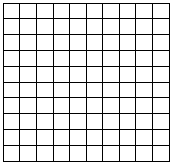 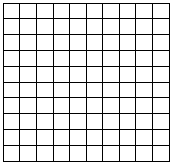 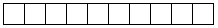 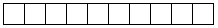 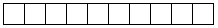 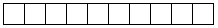 Solve the problem 11 x 23 using the area model.
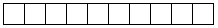 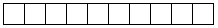 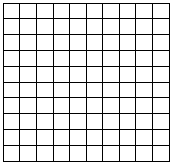 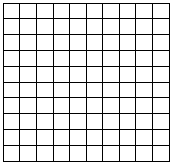 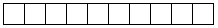 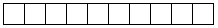 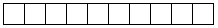 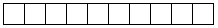 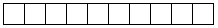 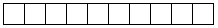 Solve the problem 11 x 23 using the area model.
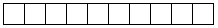 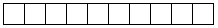 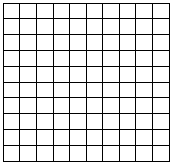 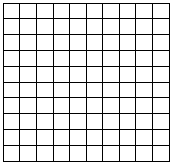 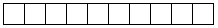 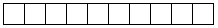 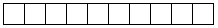 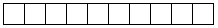 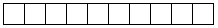 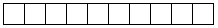 Solve the problem 11 x 23 using the area model.
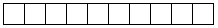 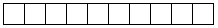 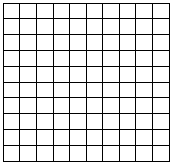 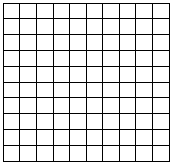 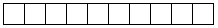 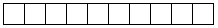 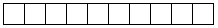 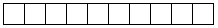 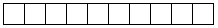 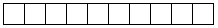 In this lesson you learned to solve two digit by two digit multiplication problems by using the area model.